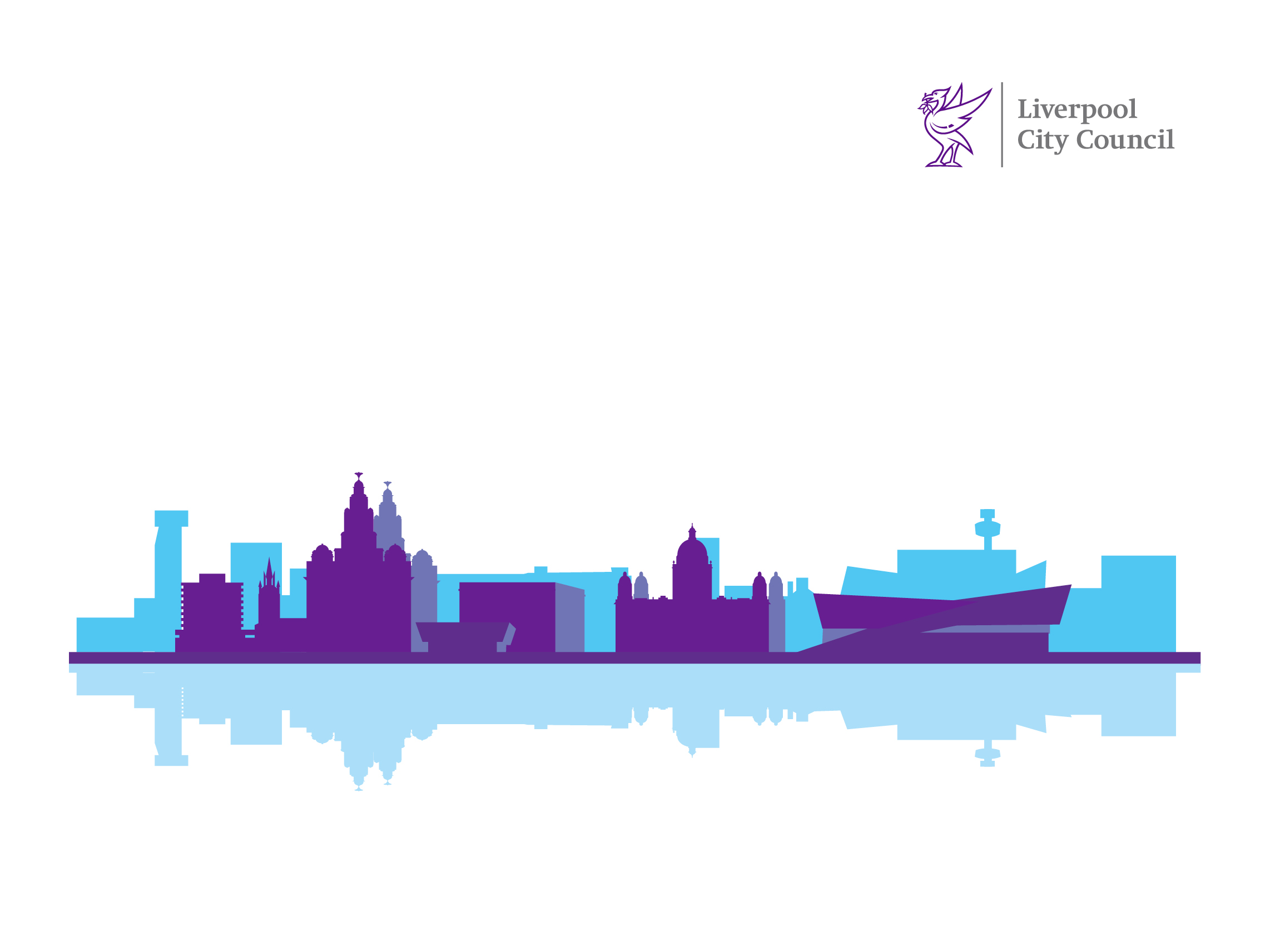 CIPFA Southern Section
Mayoral Investment Strategy
Tim Povall – Head of Finance – Regeneration Communities & Capital Investment Programme
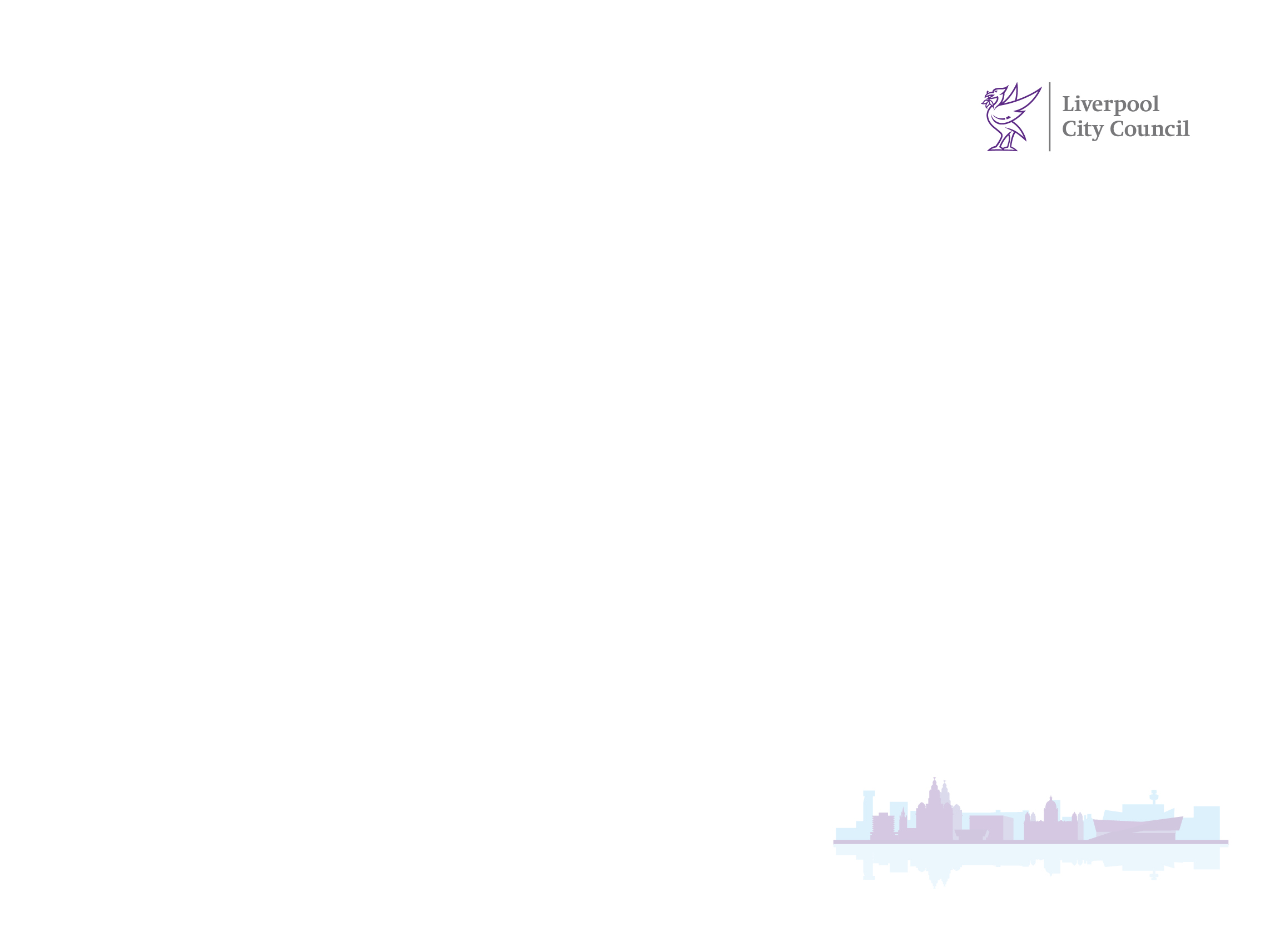 Mayoral Investment Strategy
Background
Capital Strategy
Case Studies
Paddington Village
Cunard Building
Briggs Automotive
How commercial are you prepared to be?
Questions
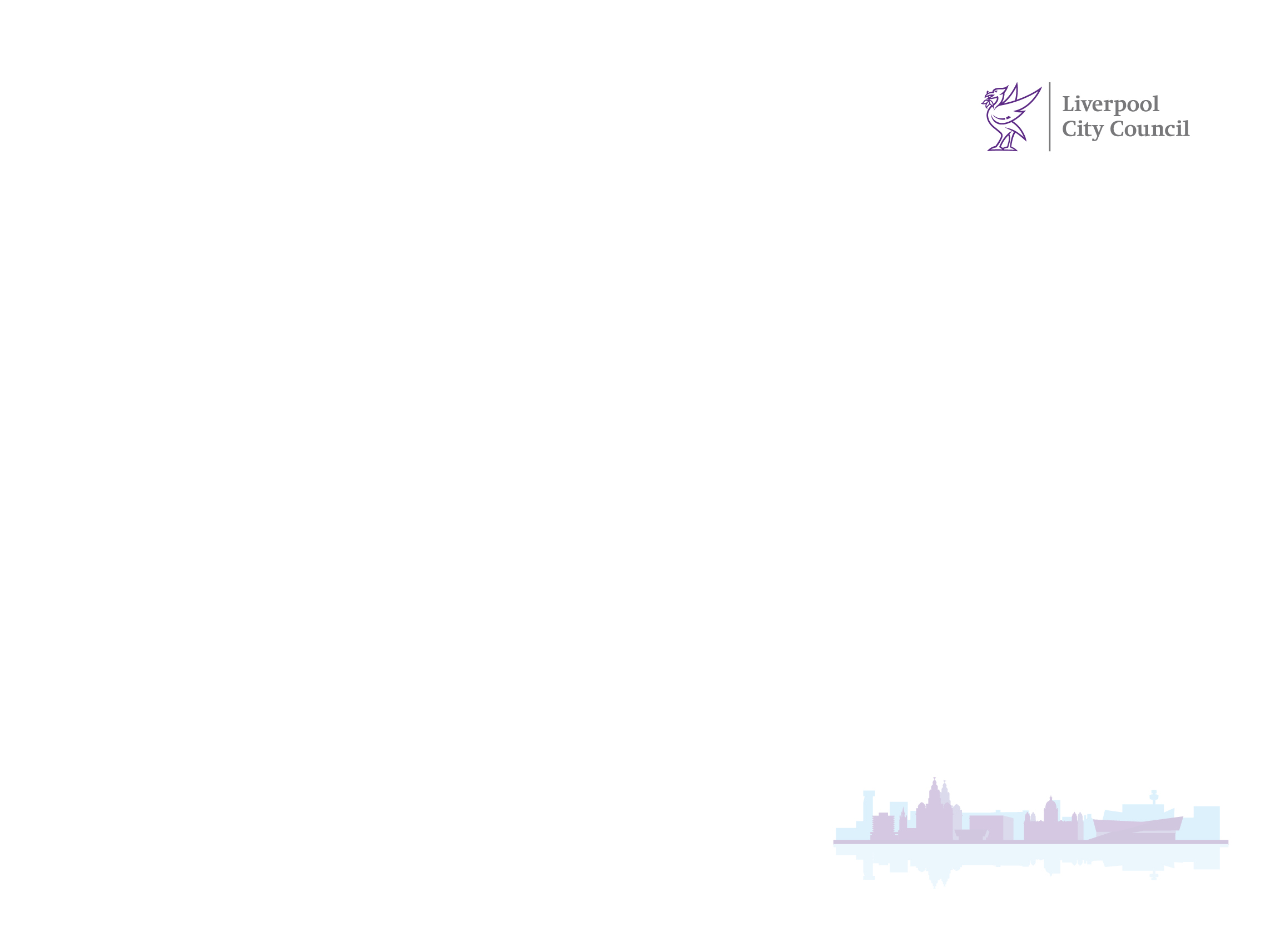 Capital Strategy
Deliver projects that focus on delivering a number [i.e. more than one] of the long term benefits to the City listed below: 
Deliver corporate budget objectives 
Protecting the most vulnerable
Grow the Economy
Spend to save, including capital flexibilities
Create sustainable income - business rates or council tax
Spend to earn income - rents, interest, dividend, capital appreciation.
Deliver budget decisions
Attract significant third party or private match funding to the City
Addresses major infrastructure investment
Deliver economic outcomes of jobs and growth
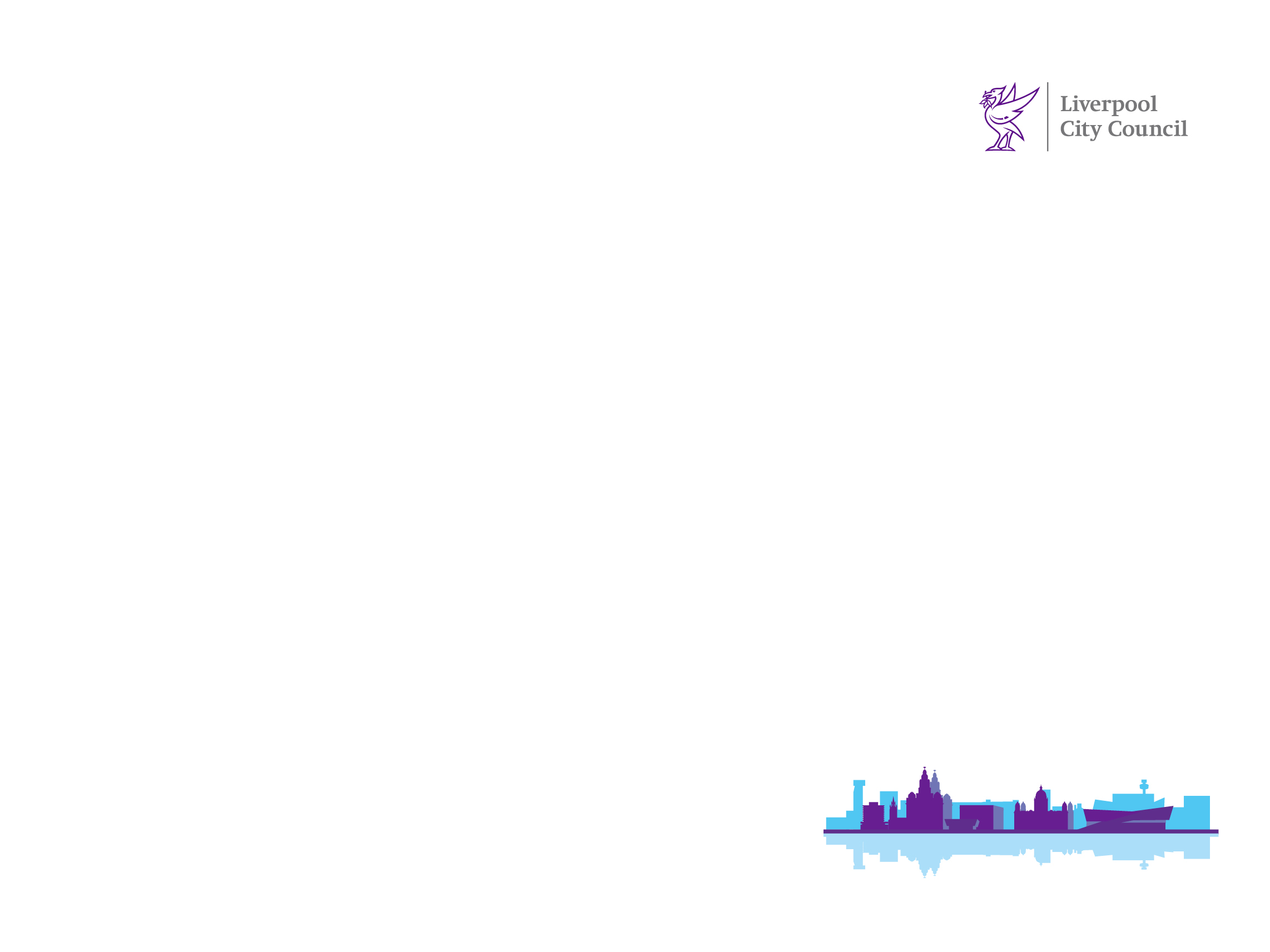 Paddington Village
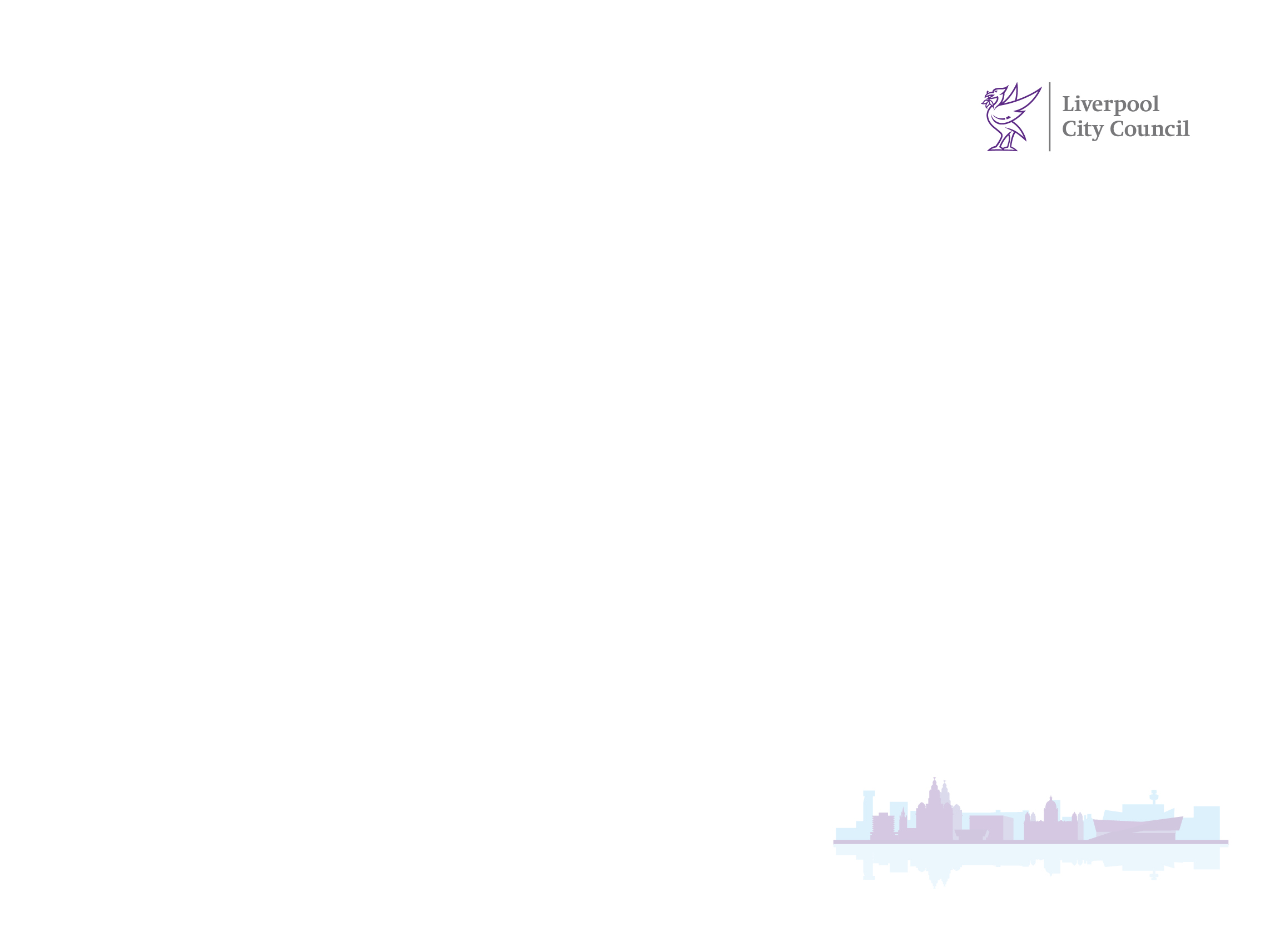 Paddington Village - Central
Over 1 million square feet of development
Life sciences focus
Borders major partners – Knowledge Quarter – The Royal & Universities
Land owned by the Council
Self development using Public Works Loan Board
Returns on investment – Capital Receipts – Rents – Business Rates
Third Party partners on board
Royal College of Physicians – Northern Hub
Proton Cancer Treatment
Kaplan International Students
Hotel, conference  and car parking facility
Other commercial uses
Limited residential
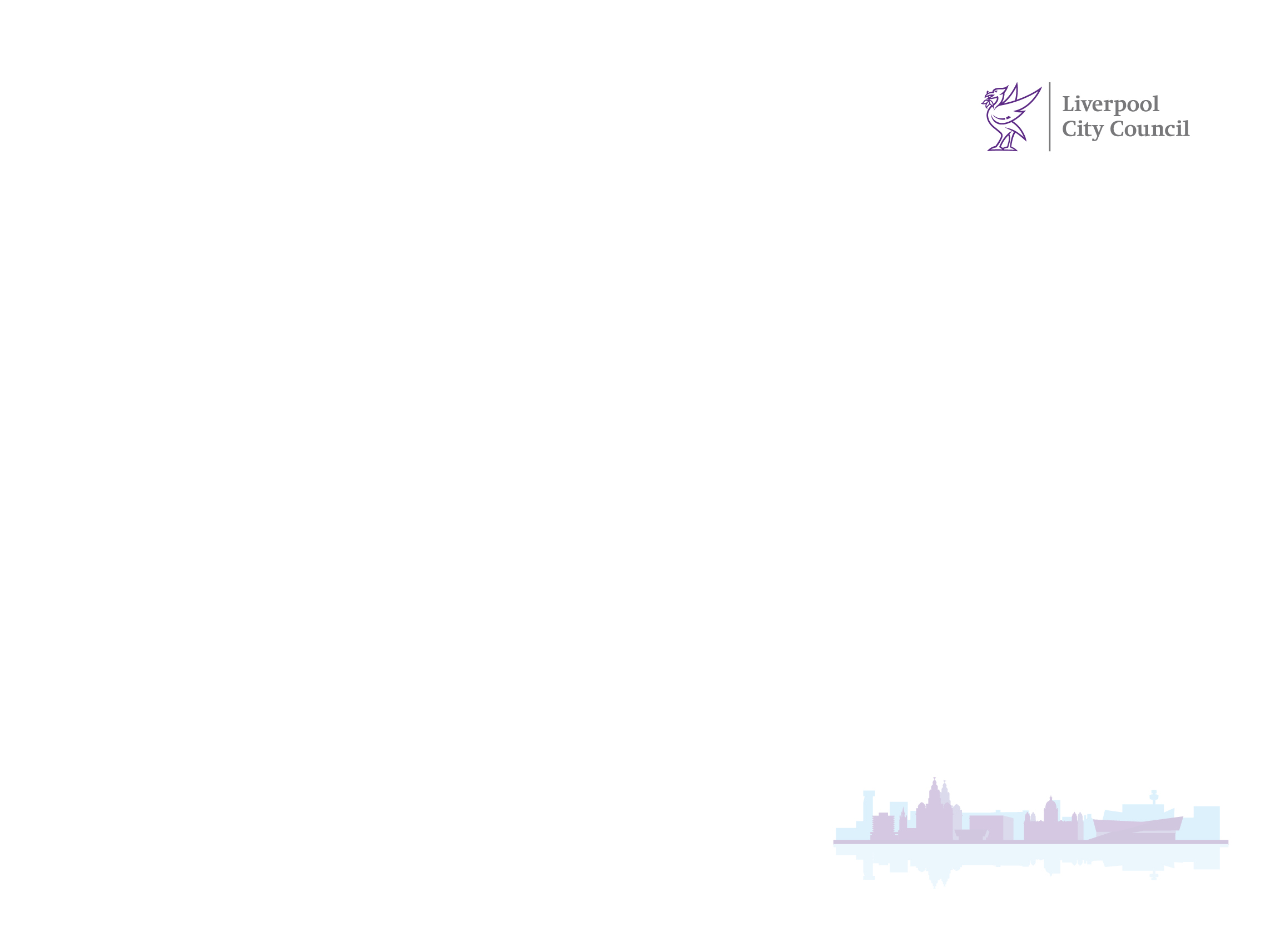 Cunard Building
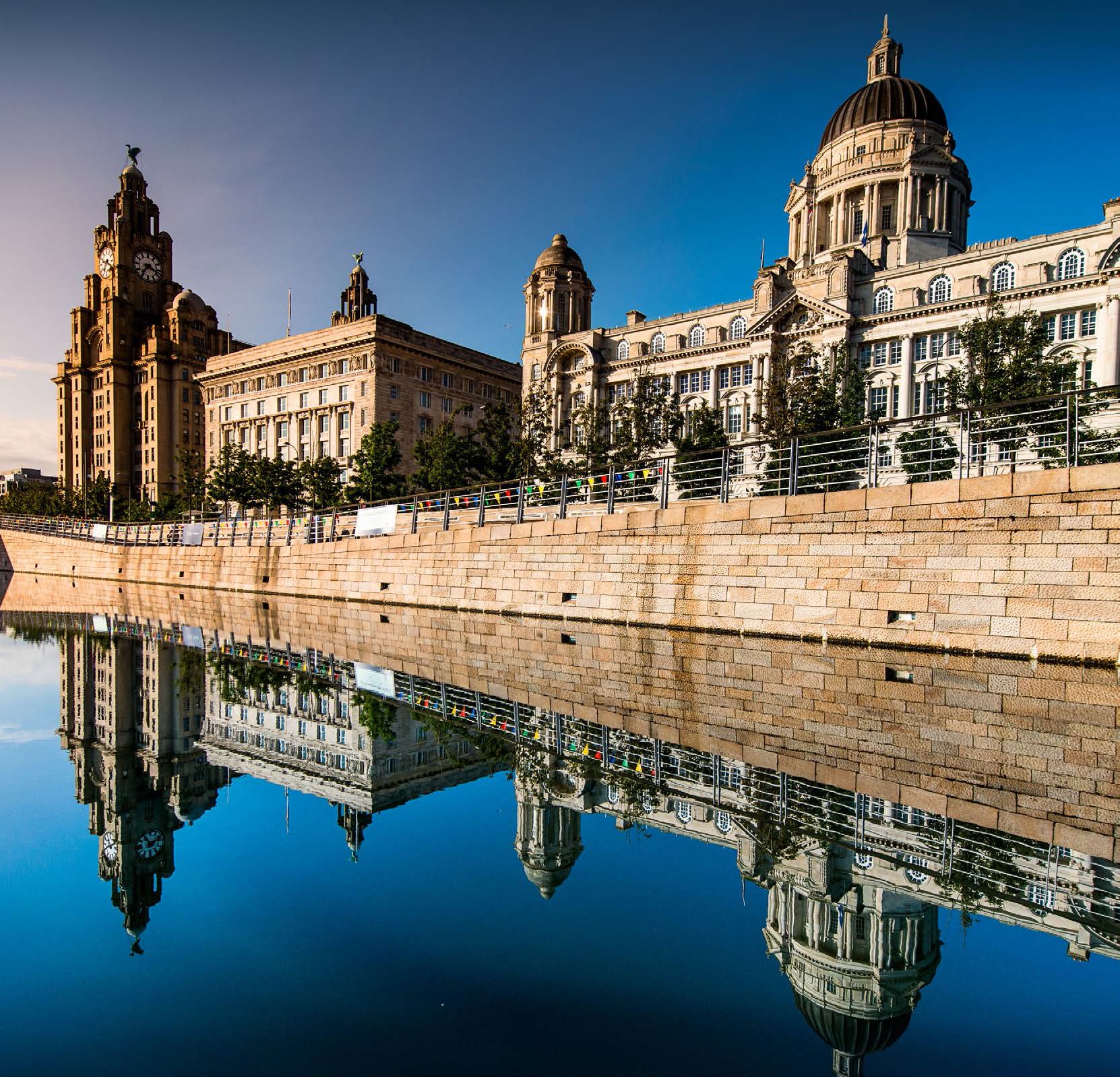 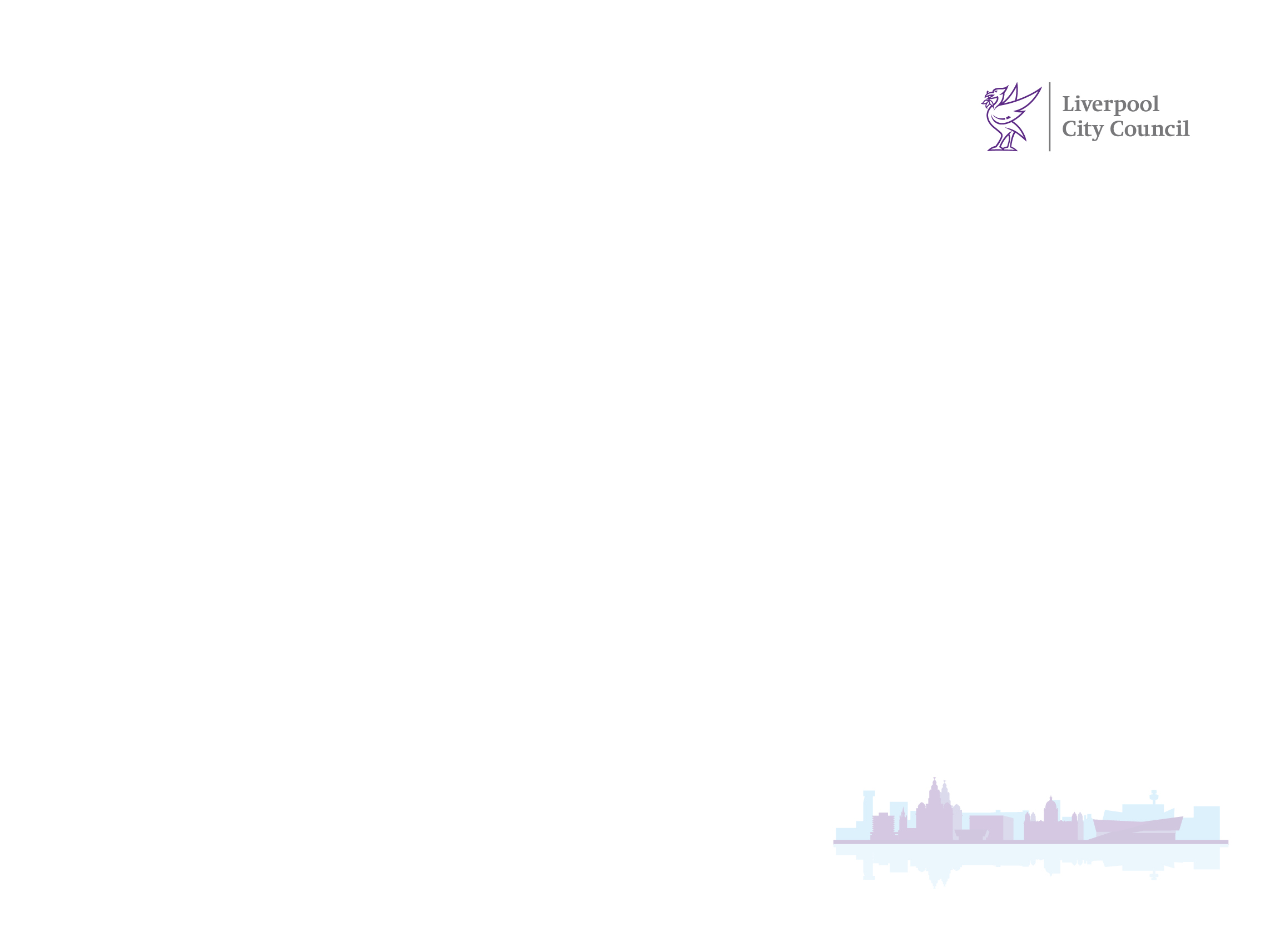 Cunard Building
Accommodation Strategy
Back to back arrangements – Hotels
Cost
Purchase
Stamp Duty Liability Tax / VAT / Fees
Removal costs
Savings
Fiscal
Non Fiscal
New income
Rents – Rates – Service Charge - Concessions
Animation of the Waterfront
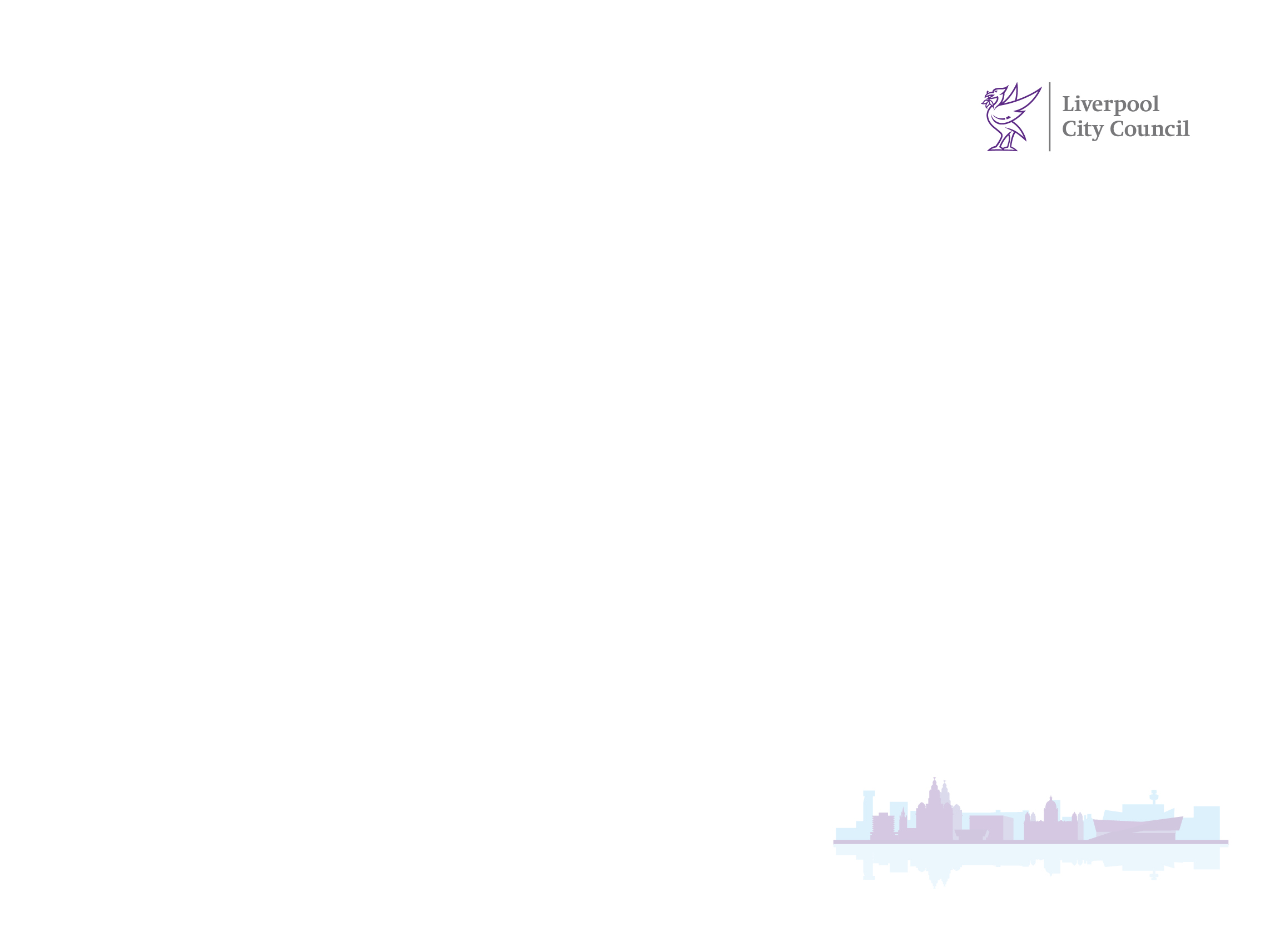 Briggs Automotive Company
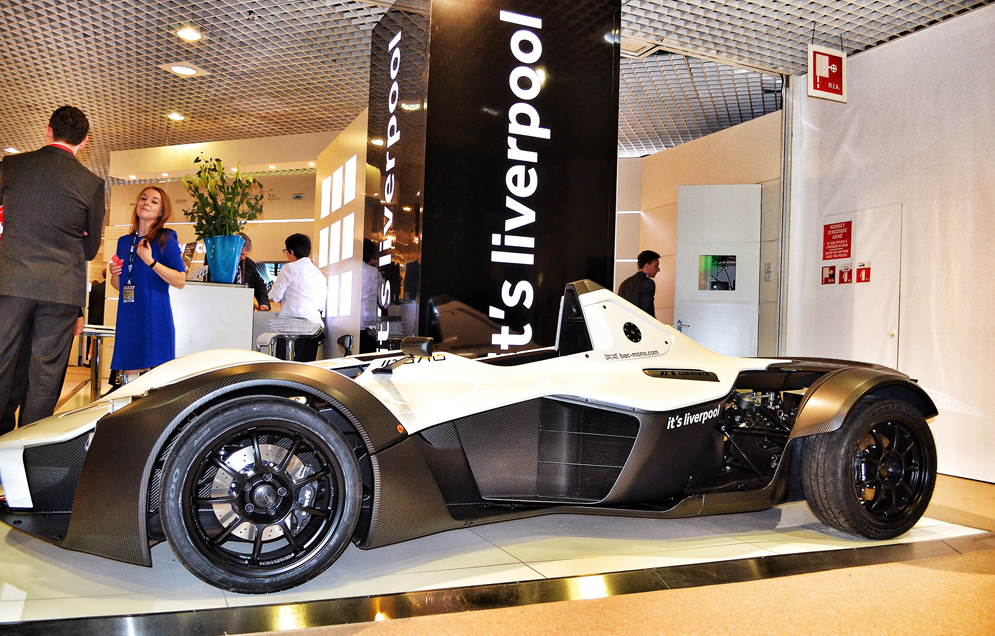 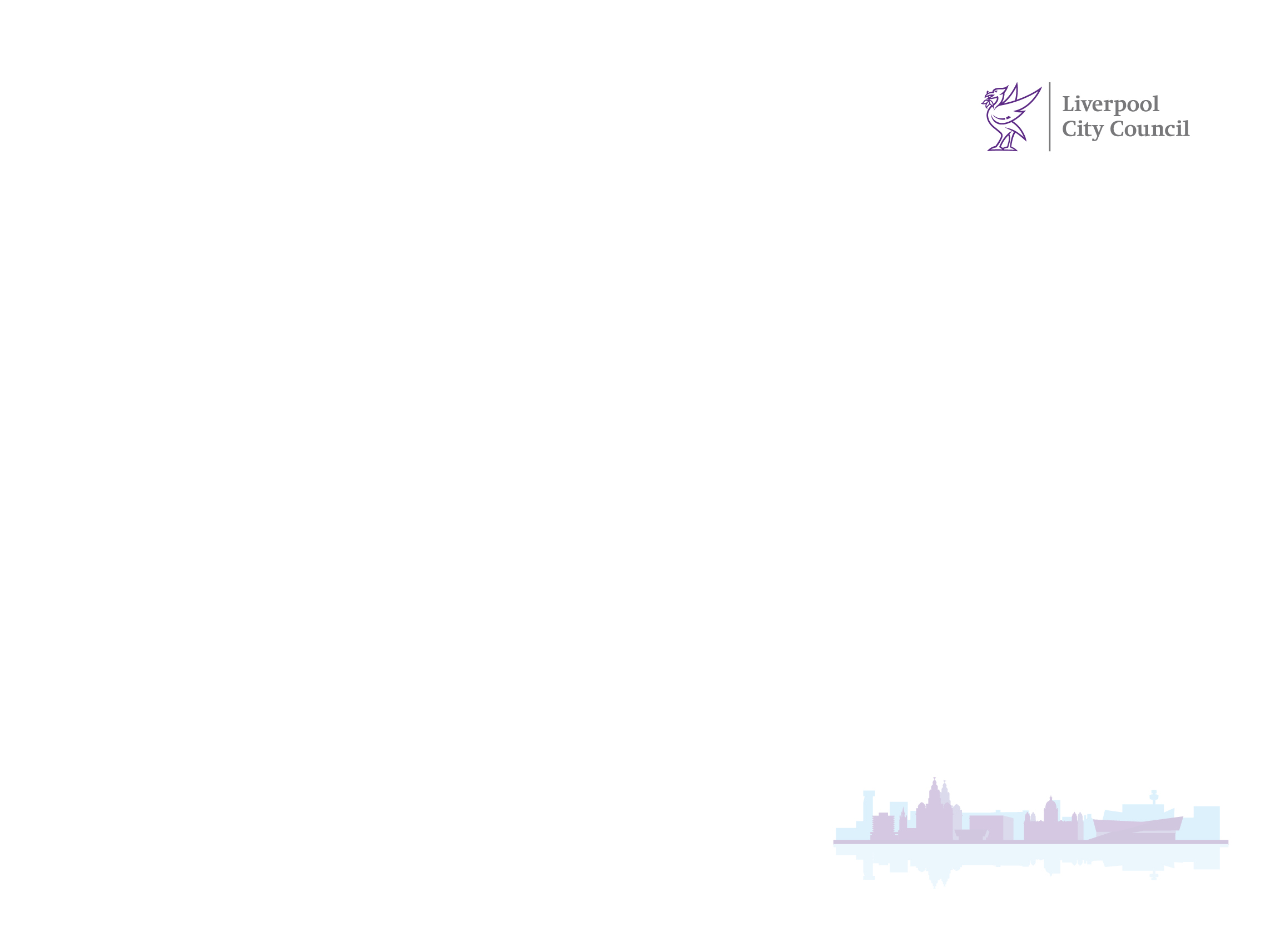 Briggs Automotive Company
Relocation from Cheshire to Liverpool
Supply chain
Export access
Grant funding
Employment
Equipment
De – minimus
Growth success – UK parts – majority exported
Expansion plans
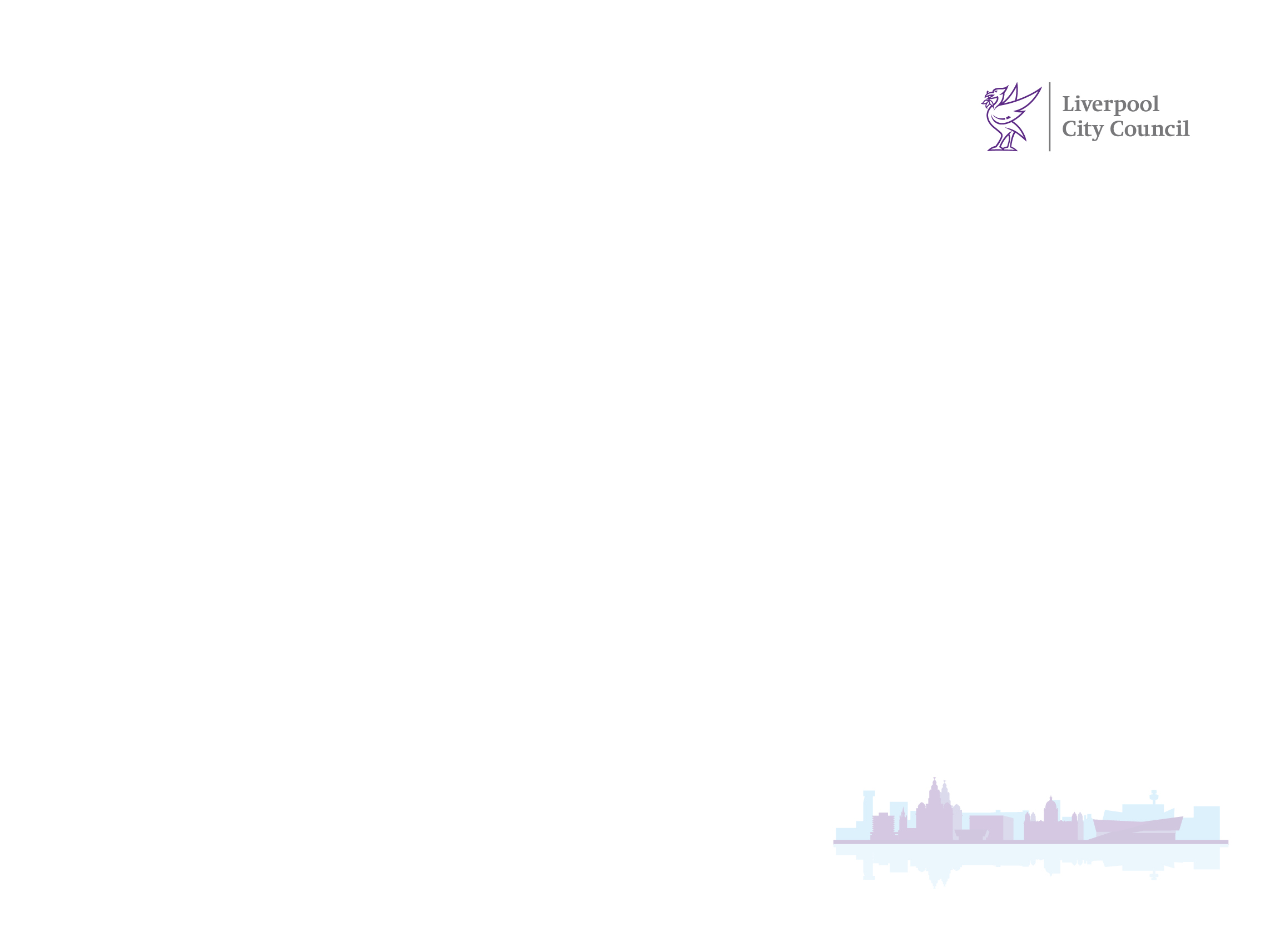 How commercial are you prepared to be?
Redx Pharma
Growth in the City
Partnered
New dedicated facilities
Due diligence – independent advisors
Terms
Restructuring and Enforcement
Revision to terms
Administration route
Engagement with advisor partners
Learning curve
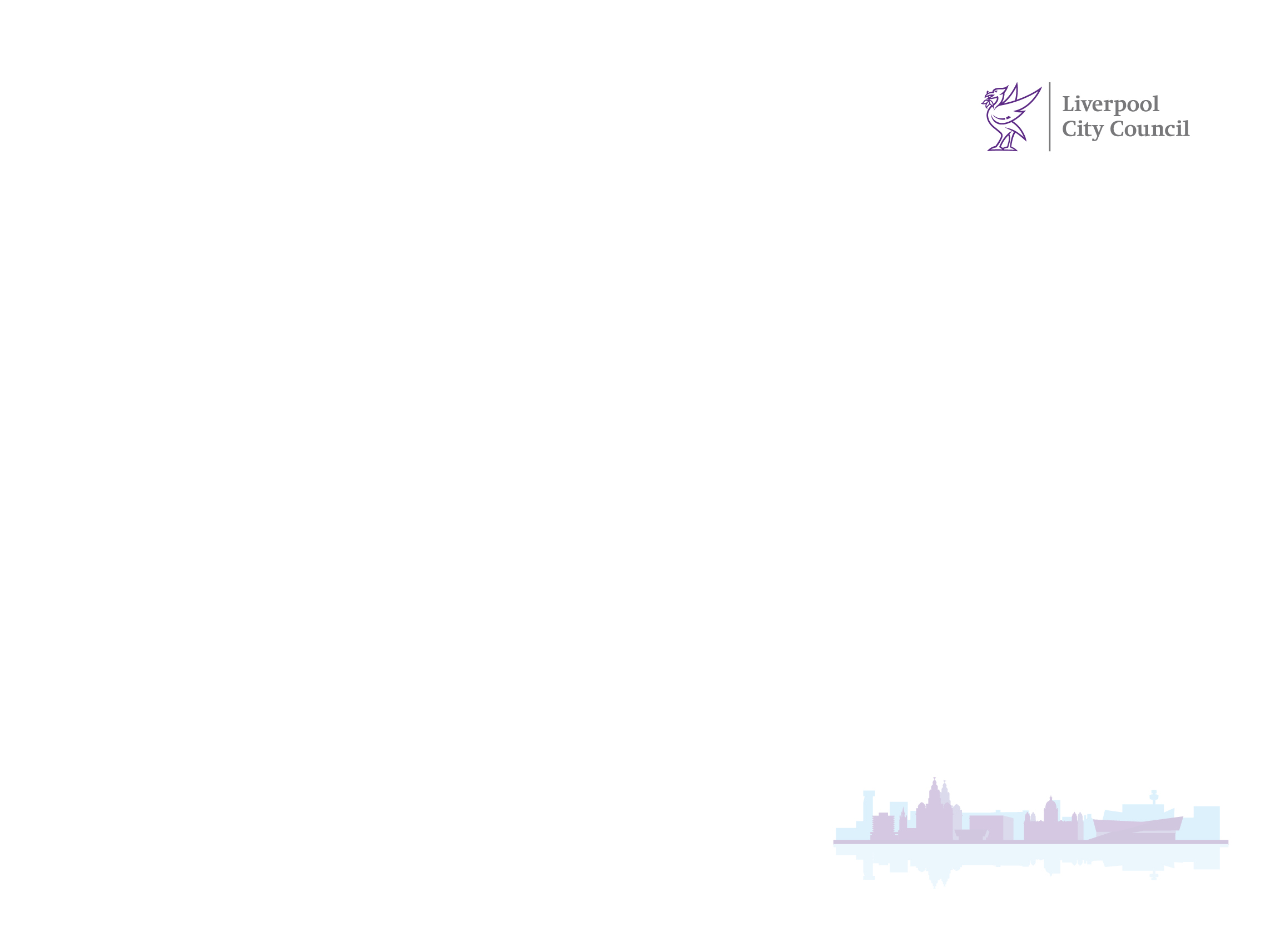 Questions